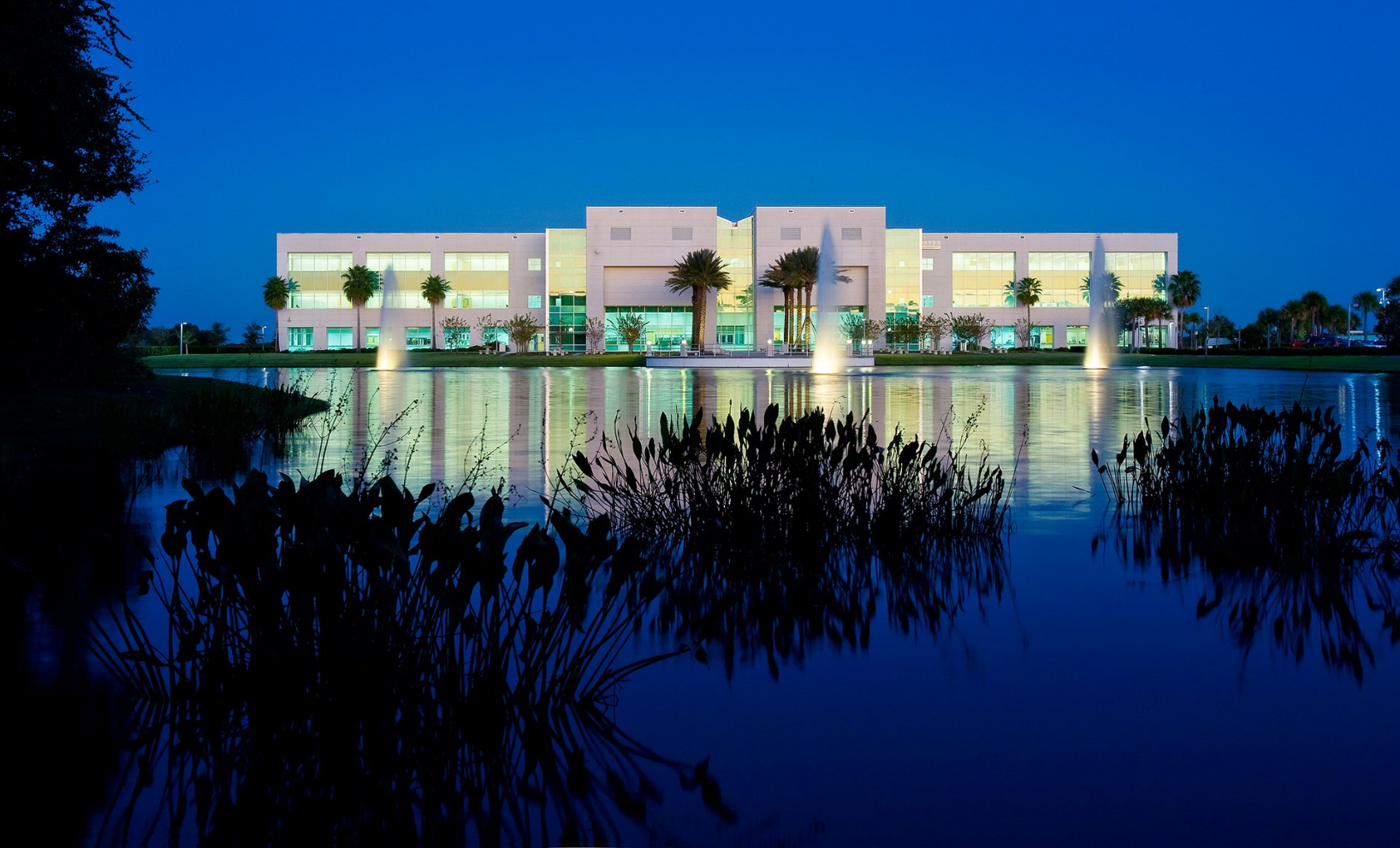 ΣΣΦ
Gamma Chapter - Bradenton Additional Site
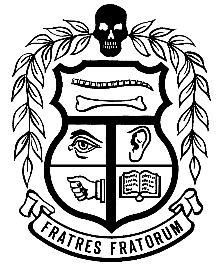 Leadership 2023-2024
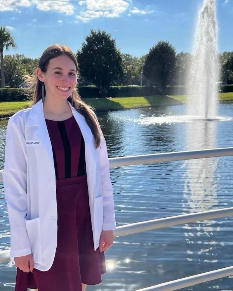 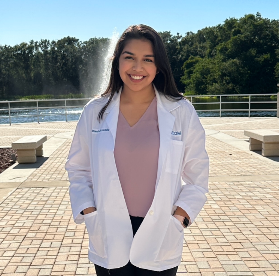 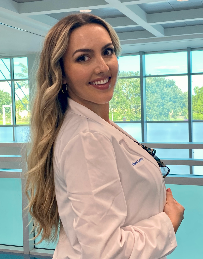 President 
Shweta Zinzuwadia
Secretary
Megan Levy
Vice President
Yael Levy
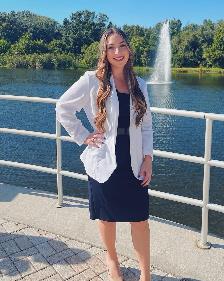 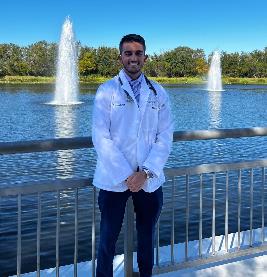 Treasurer
Shivang Patel
Service Chair
Emily McMahon
ΣΣΦ Mission
Leadership
Community Service
Academic Excellence
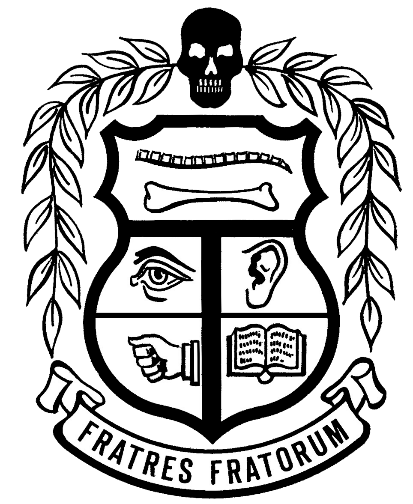 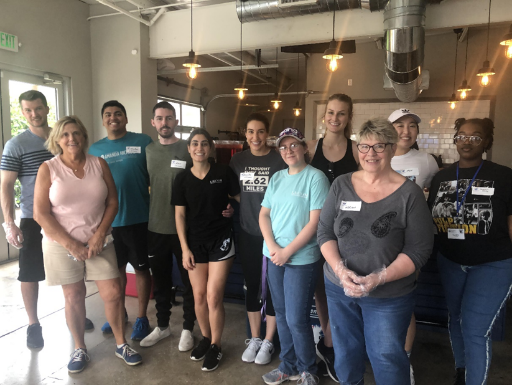 Volunteering Events
Turning Points
Dream Oaks
MMS tutoring
All Faiths Food Bank
Habitat for Humanity
Manatee County Medical Reserve Corps
Lakewood Ranch High School
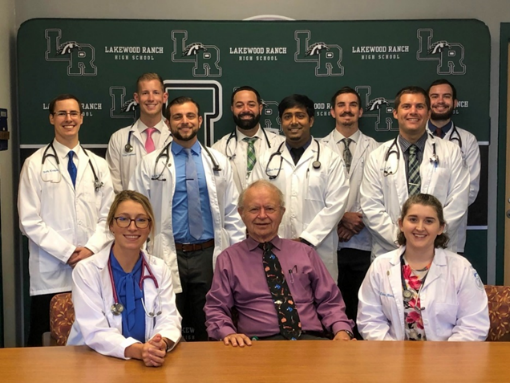 Volunteering Events Cont.
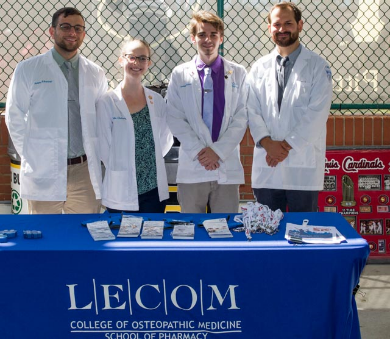 Helping various homeless/underserved outreach organizations
Joshua House – helping foster children
Community Clean Up programs
Sending greeting cards to nursing homes
Helping host virtual community baby showers in partnership with Teen Parent Program
Tutoring/mentoring students of all ages
Food Drives
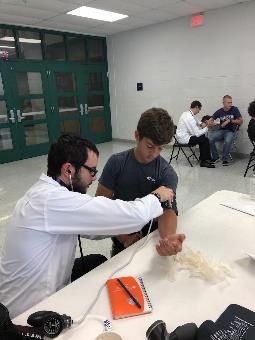 Hours Completed
During the 2022-2023 School Year: Over 950 hours completed collectively!
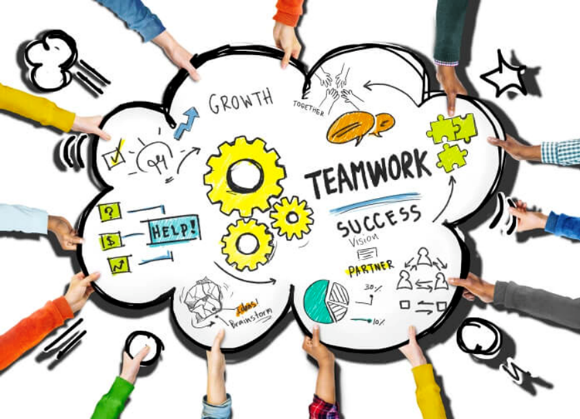 Membership Requirements
GPA of at least a 3.0
Minimum of 15 volunteer hours per semester (including 2 events through SSP)
May only miss one general body meeting per semester
Held as needed to discuss upcoming events/changes
Membership granted to a maximum of 25% of the total class size
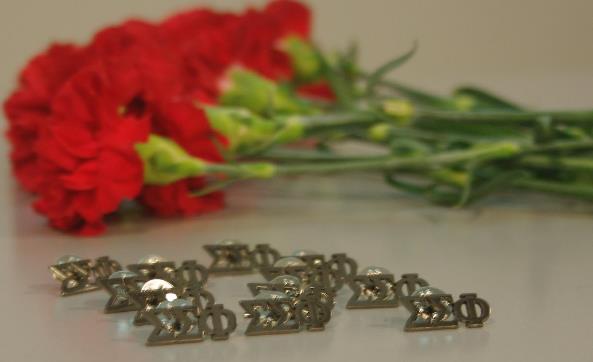